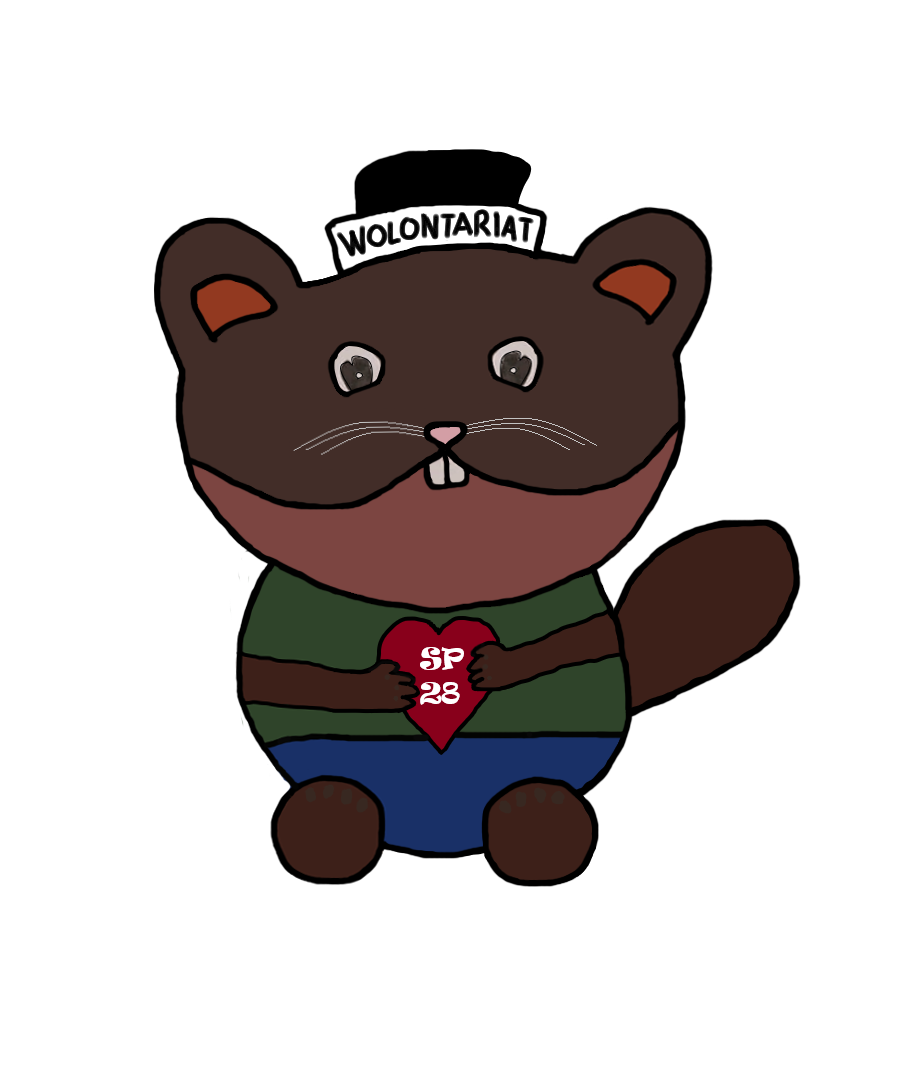 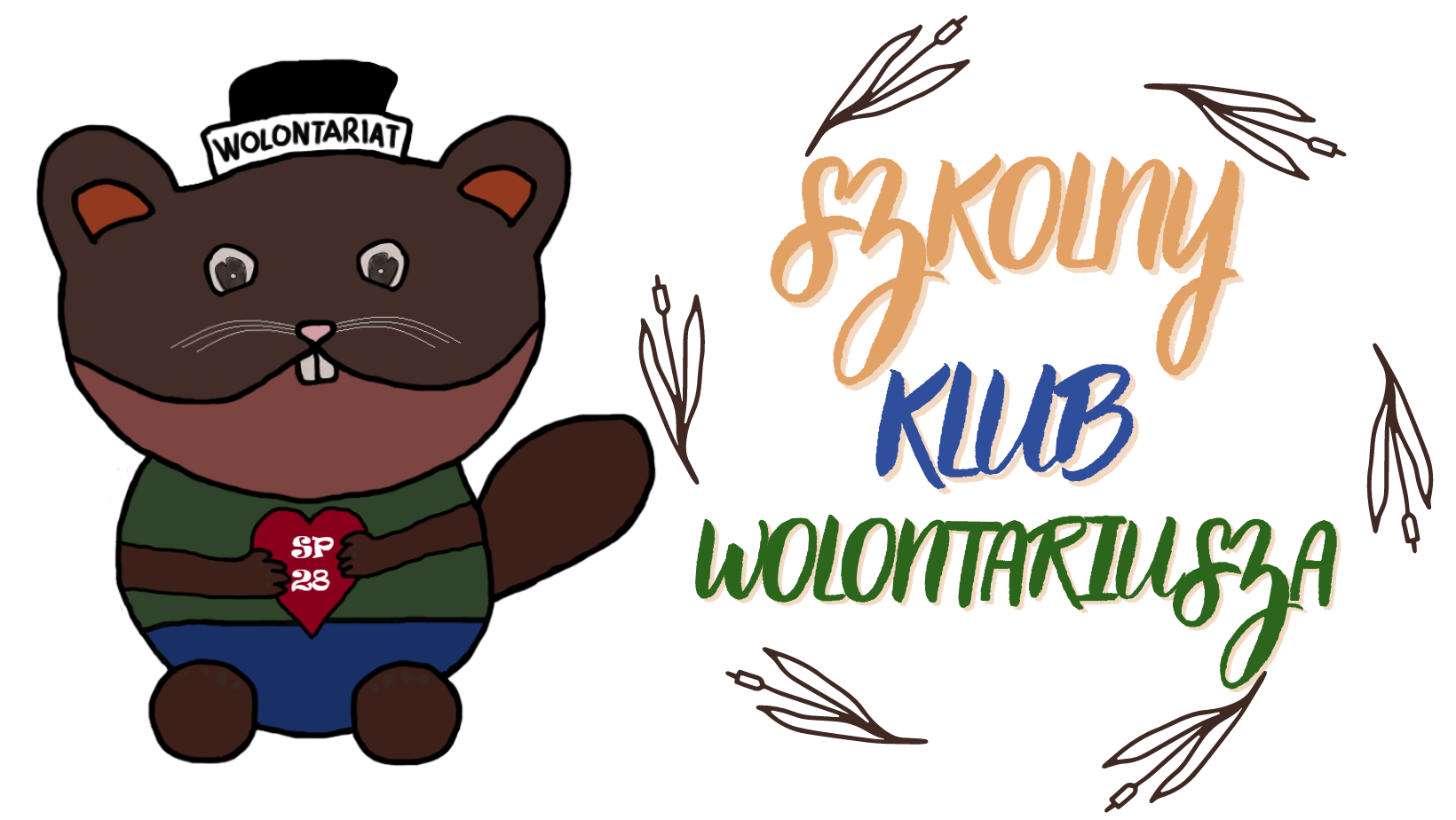 Czym jest wolontariat?
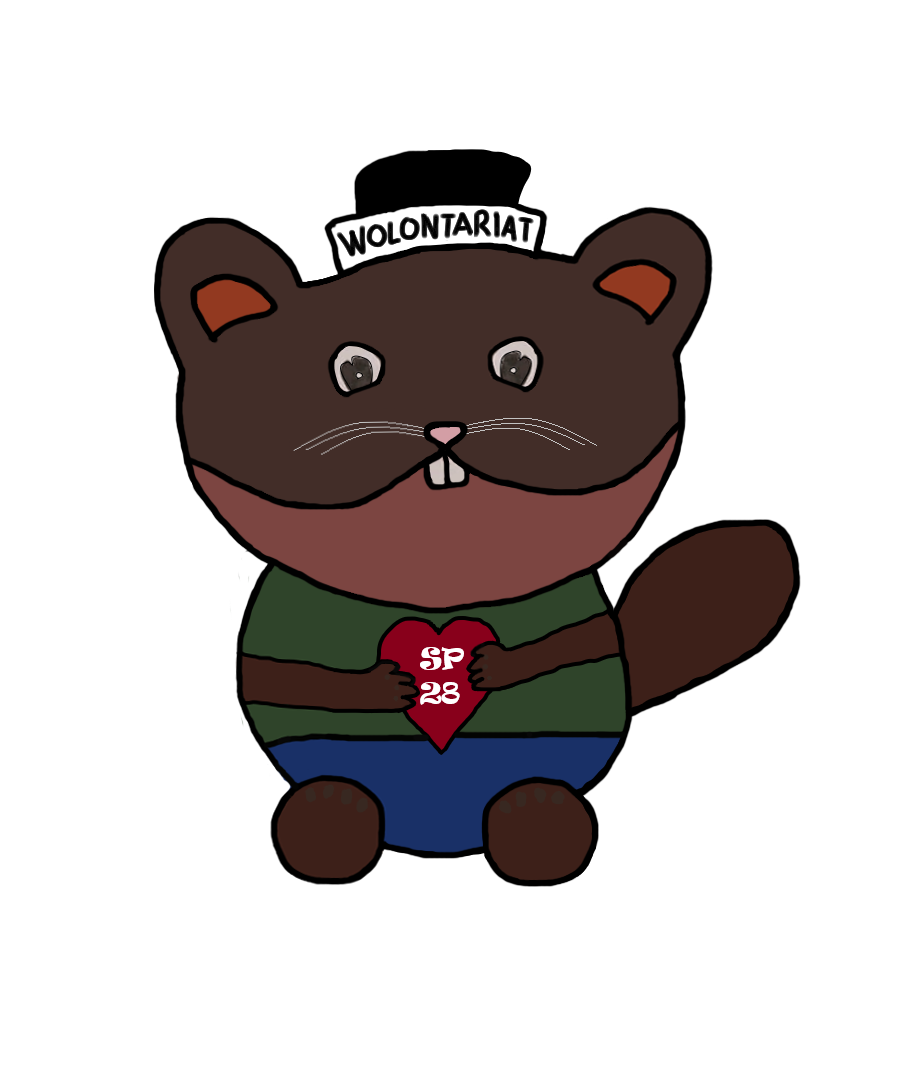 Definicja z Wikipedii:„dobrowolna, bezpłatna, świadoma praca na rzecz innych osób lub całego społeczeństwa, wykraczająca poza związki rodzinno-koleżeńsko-przyjacielskie.”
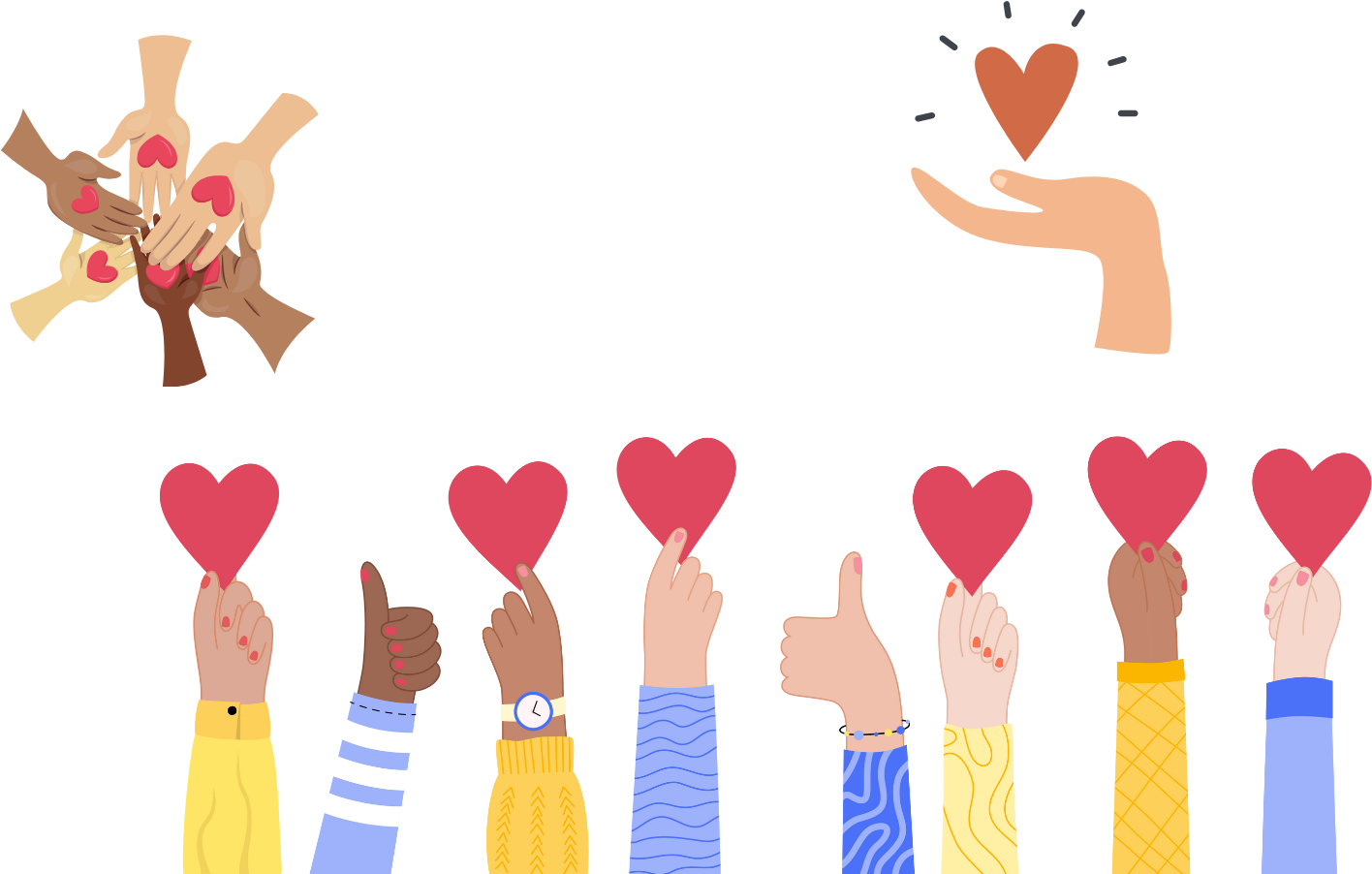 Kim jest wolontariusz?
Według ustawy o działalności pożytku publicznego i o wolontariacie: „wolontariuszem jest ten, kto dobrowolnie i świadomie oraz bez wynagrodzenia angażuje się w pracę na rzecz osób, organizacji pozarządowych, a także rozmaitych instytucji działających w różnych obszarach społecznych.”
Określenie bezpłatna nie oznacza bezinteresowna, lecz bez wynagrodzenia materialnego.
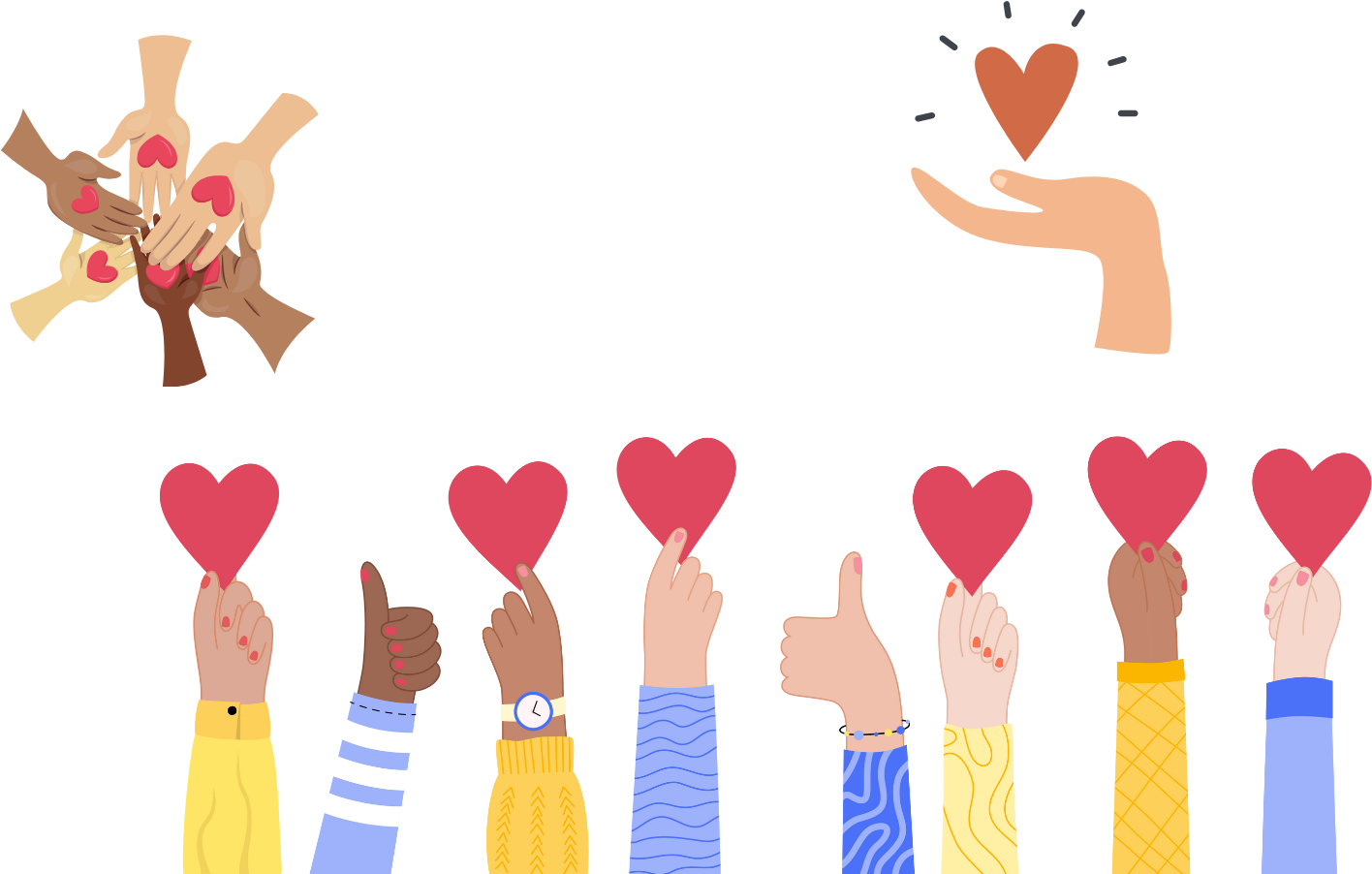 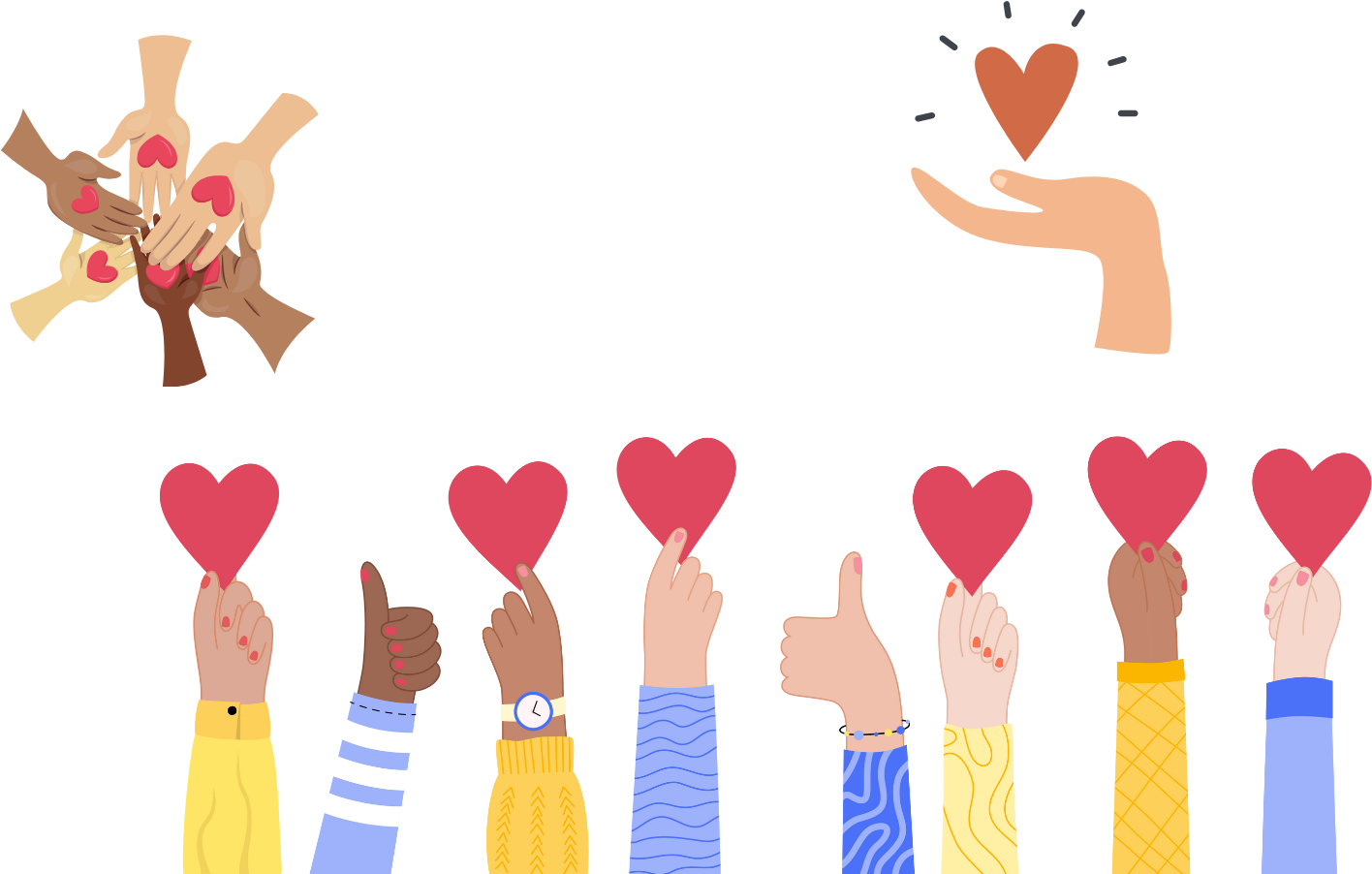 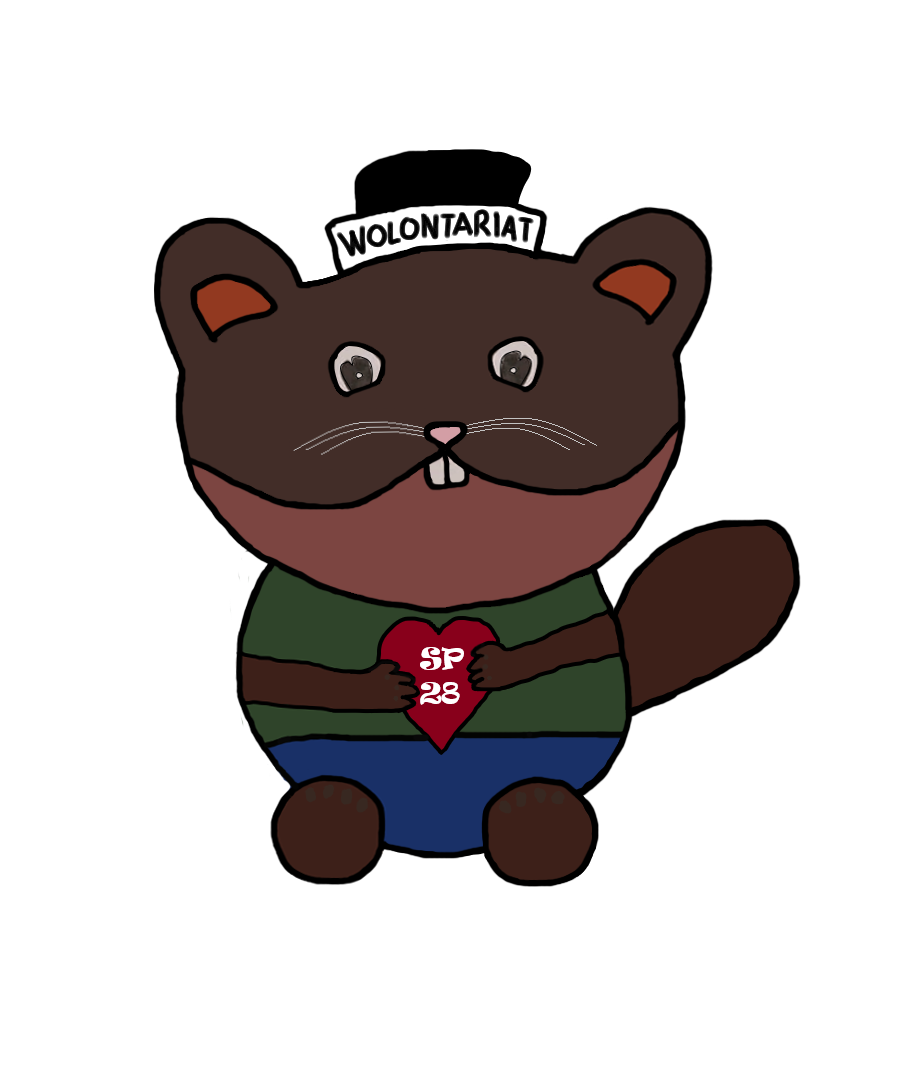 REGULAMIN WOLONTARIATUw Szkole Podstawowej nr 28 im. Stefana Żeromskiego w Warszawieprzyjęty dnia 26.06.2023 roku

Znajduje się na stronie szkolnej:
   https://sp28targowek.eduwarszawa.pl/strefa-ucznia/wolontariat/regulamin-szkw
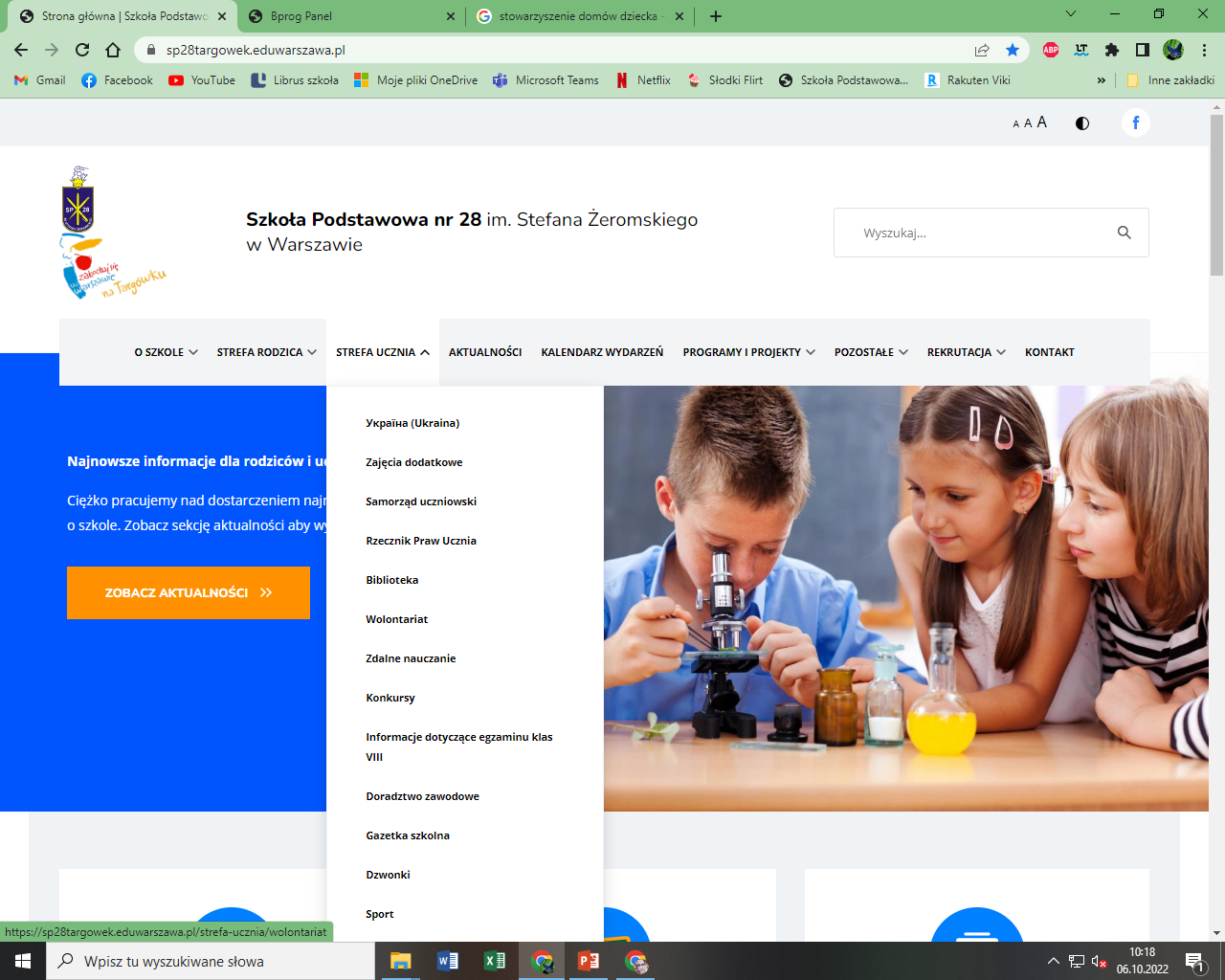 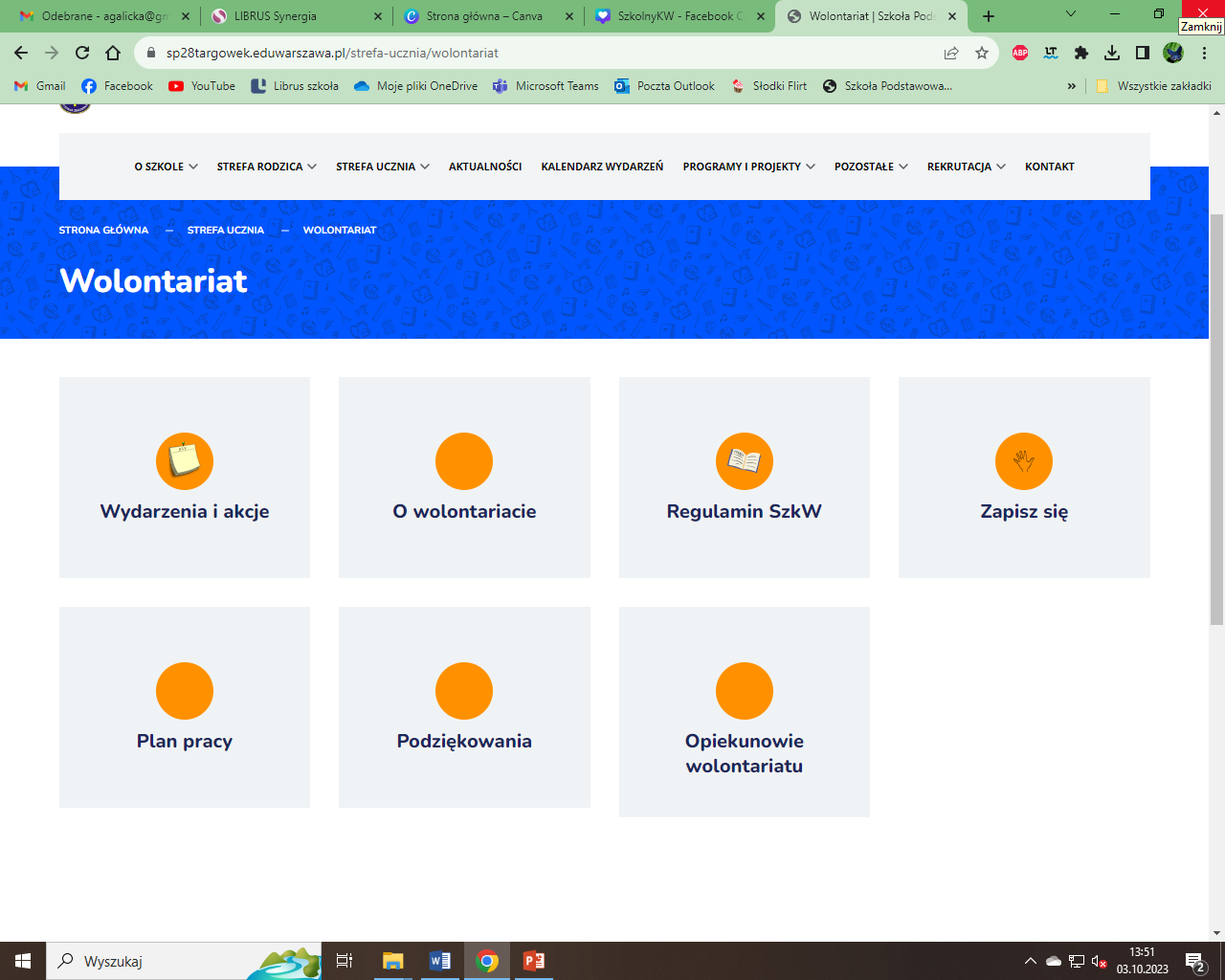 W czasie wykonywania świadczeń Wolontariusz pozostaje pod nadzorem Opiekuna, innego nauczyciela/nauczycielki lub przedstawiciela/przedstawicielki Zewnętrznego Organizatora Wolontariatu, na rzecz której wykonywane są świadczenia wolontariackie.
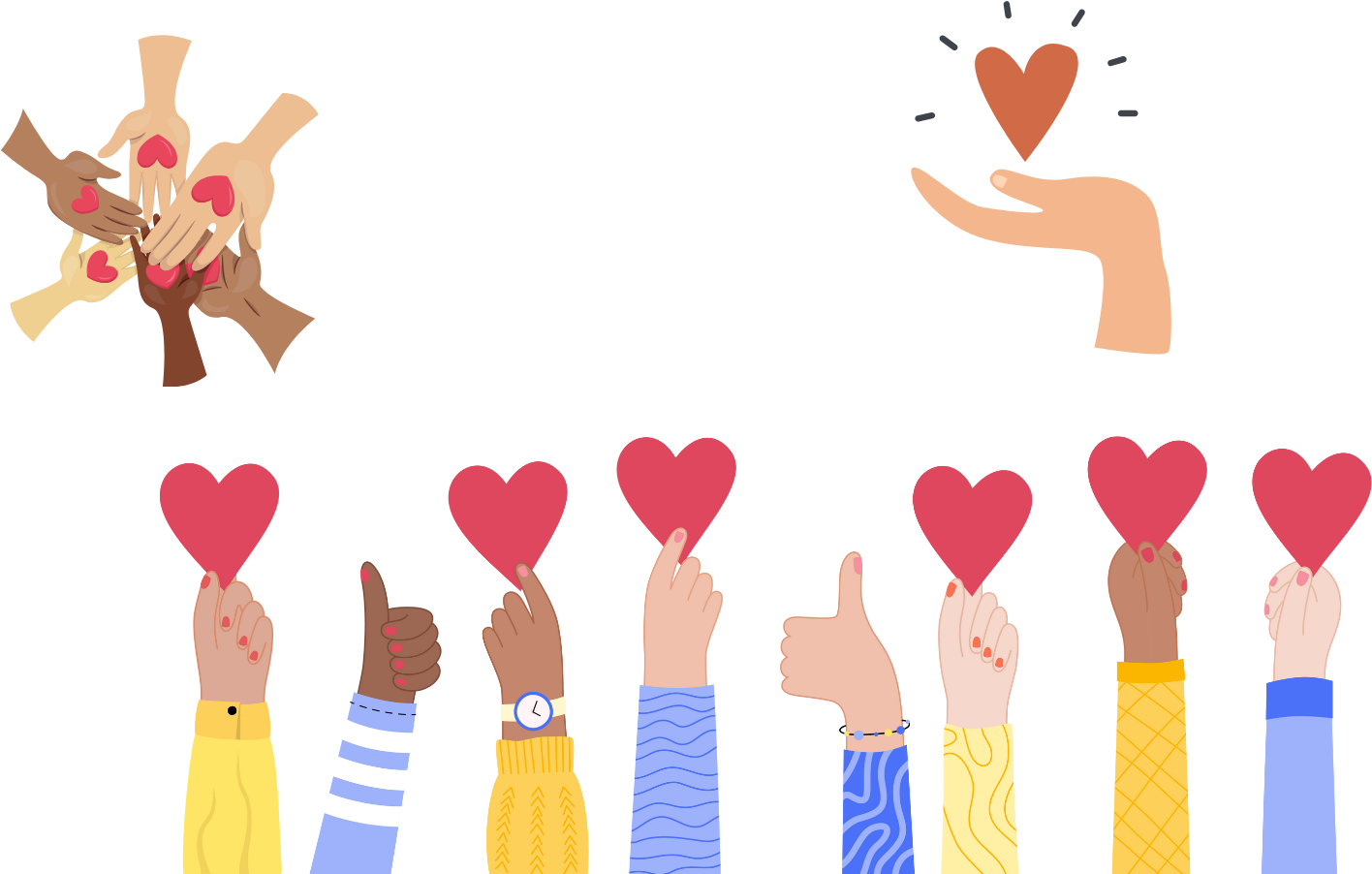 Działalność SzKW opiera się m.in. na:
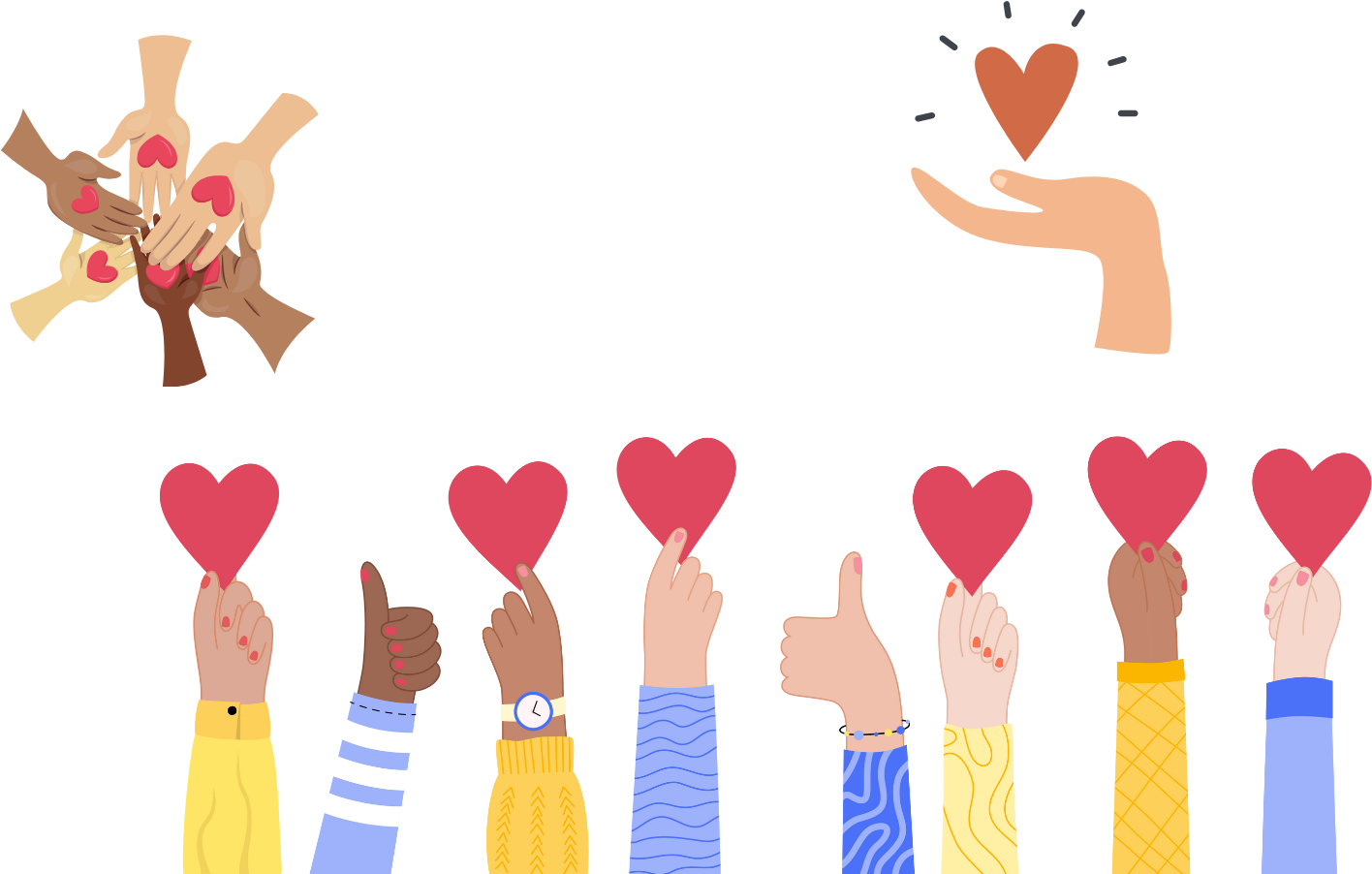 organizacji i wspieraniu zbiórek charytatywnych w szkole i poza nią; 
organizacji i wspieraniu wydarzeń sportowo-kulturalnych w szkole i poza nią;
pomocy naukowej kolegom słabszym z równoległej klasy lub klasy programowo niższej;
czytaniu bajek młodszym w oddziale przedszkolnym lub w świetlicy.
Wolontariuszem w SzKW może być osoba, która:
zawarła porozumienie o wykonywaniu świadczeń wolontariackich; 
uzyskała zgodę od rodzica na druku „Porozumienie o Wykonywaniu Świadczeń Wolontariackich”;
w przypadku uczniów klas 8 zapisała się do SzKW we wrześniu lub październiku danego roku szkolnego;
w przypadku klas 4-7 zapisała się do SzKW najpóźniej w styczniu danego roku szkolnego;
Wolontariusze są zobowiązani do:
uczestniczenia w działaniach SzKW, w tym spotkaniach organizacyjnych, szkoleniach i warsztatach;
wykonywania świadczeń wolontariackich z należytą starannością; 
okazywania innym szacunku, w szczególności osobom, na rzecz, których wykonywane są świadczenia; 
przestrzegania zasad bezpieczeństwa i higieny przy wykonywaniu świadczeń; 
dbania o powierzone materiały; 
przestrzegania postanowień Regulaminu i porozumienia o wykonywaniu świadczeń wolontariackich.
Zasady przyznawania wpisu na świadectwie ukończenia szkoły za wolontariat:
Uczeń/uczennica szkoły podstawowej może uzyskać wpis pod warunkiem świadczenia wolontariatu w wymiarze: co najmniej 50 godzin podczas nauki w szkole podstawowej. Godziny sumują się z poszczególnych lat działalności, przy czym przyjmuje się minimum 10 godzin w czasie jednego roku szkolnego oraz to, że czas zaangażowania w wolontariat powinien trwać nie mniej niż 2 lata szkolne.
Zasady przejściowe dla klas 7 i 8 w roku szkolnym 2023/2024:
w przypadku uczniów klasy 7, którzy nie angażowali się wcześniej w wolontariat – zaliczenie co najmniej 20 godzin w klasie 7 i co najmniej 20 godzin w klasie 8 (łącznie 40 godzin w ostatnich dwóch latach nauki);
w przypadku uczniów klasy 8, którzy nie angażowali się wcześniej w wolontariat – co najmniej 25 godzin;
w przypadku uczniów, którzy we wcześniejszych latach nauki otrzymali wpis na świadectwie promocyjnym, wpis zostanie przepisany na świadectwie w klasie 8.
w przypadku uczniów, którzy już podjęli wolontariat we wcześniejszych latach szkolnych i uzyskali mniej niż 30 godzin, godziny te przepisuje się i sumuje z godzinami przepracowanymi w kolejnych latach.
Wolontariat poza szkołą:
Możliwa jest również realizacja wolontariatu poza szkołą. Powinna być ona udokumentowana odpowiednim zaświadczeniem.
Godziny wypracowane w ramach wolontariatu zarówno w szkole, jak i poza nią sumują się.
W przypadku świadczenia wolontariatu poza SzKW wolontariusz jest zobowiązany dostarczyć zaświadczenie o świadczeniu wolontariatu lub aktywności na rzecz środowiska szkolnego i lokalnego nie później niż 31 maja danego roku szkolnego. Zaświadczenie musi zawierać nazwę i pieczątkę podmiotu w którym świadczony był wolontariat , podpis osoby wystawiającej zaświadczenie, okres, w którym uczeń/uczennica angażował/angażowała się w pomoc oraz liczba zrealizowanych przez niego/nią godzin.
Gdzie można się udzielać?
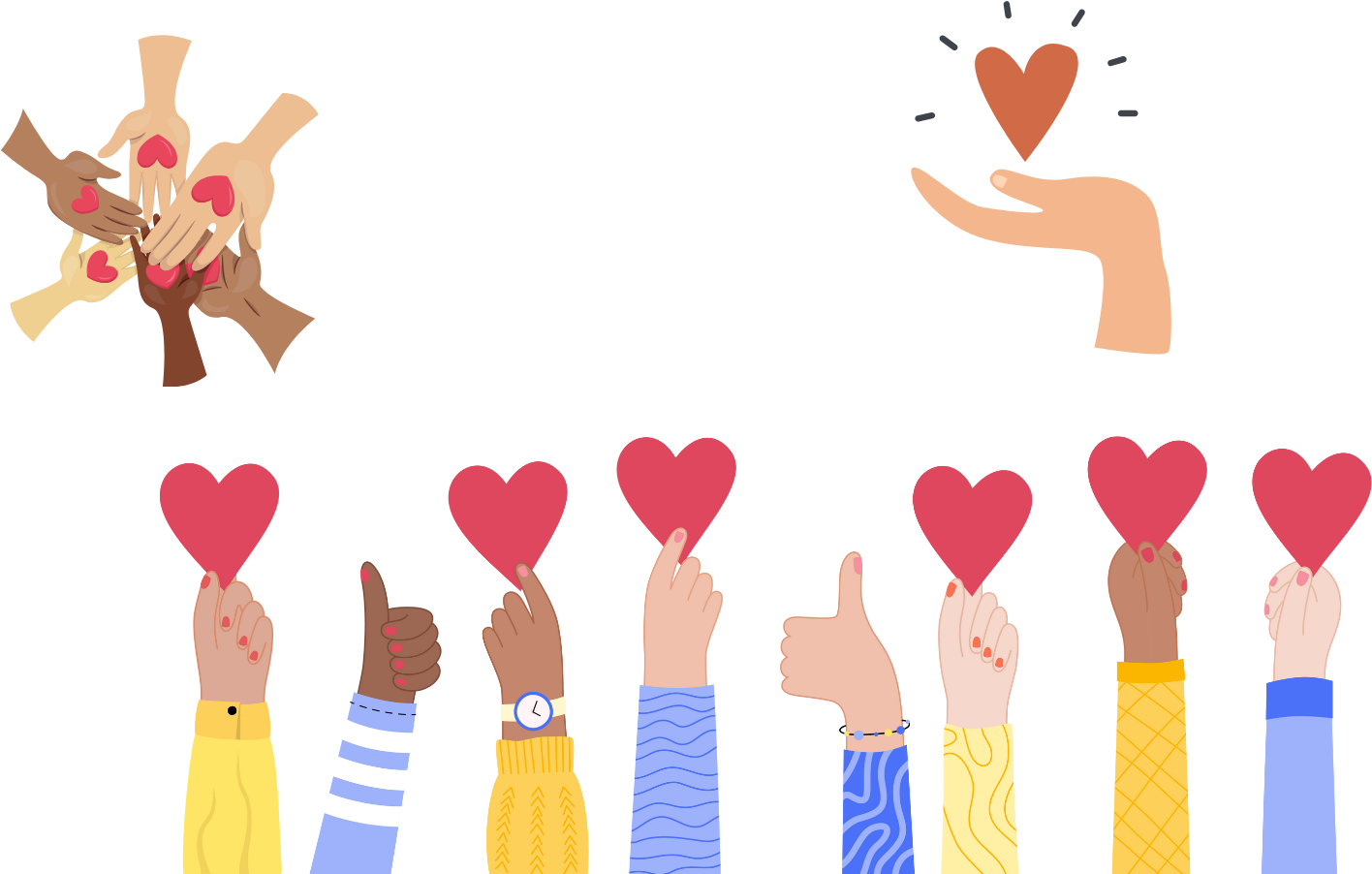 Opieka nad miejscem pamięci narodowej na Targówku – tzw. Strażnicy Pamięci.
  Pomoc na turniejach koszykówki organizowanych przez pana Rucińskiego.
  Pomoc w świetlicy, w klasach młodszych, pomoc koleżeńska – tzw. pogotowie  naukowe.
  Pomoc w zerówce szkolnej i przedszkolach na Targówku.
  Zbiórki żołędzi, orzechów, korków, tuszy.
  Zbiórki żywności, środków, rzeczy organizowane w ciągu roku szkolnego.
  Kartki świąteczne, ozdoby świąteczne na kiermasze szkolne dla  Stowarzyszenia Domów Dziecka. 
  Wielka Orkiestra Świątecznej Pomocy.
Gdzie można się udzielać?
Pola Nadziei – sadzenie żonkili
  Sprzątanie Świata.
  Pomoc w imprezach szkolnych nauczycielom.
  Pomoc w stadninie koni na Targówku.
  Akcja „Ile waży św. Mikołaj”.
  Igrzyska Osób z Niepełnosprawnościami.
  Zbiórki pieniędzy organizowane w szkole.
  Wolontariat w dzielnicy.
  Tworzenie plakatów, promocja
  Poczta na Tydzień Życzliwości, Walentynki
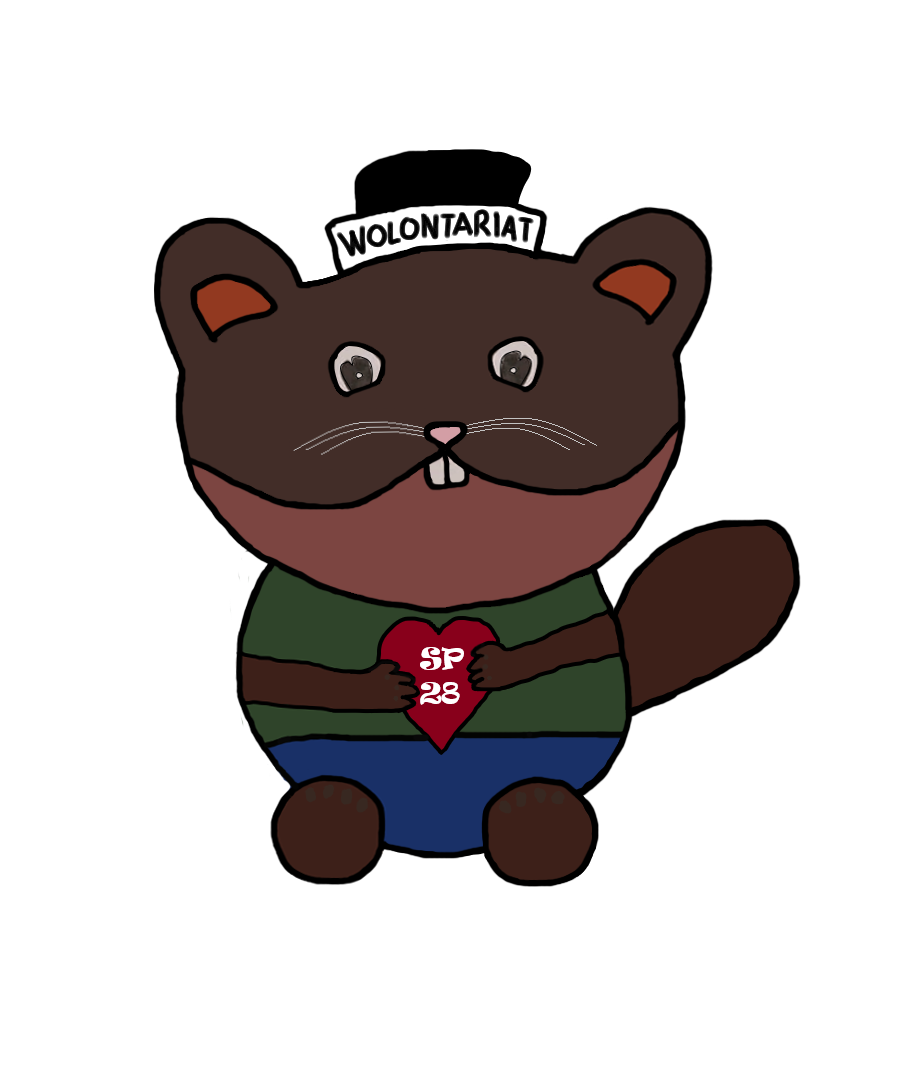 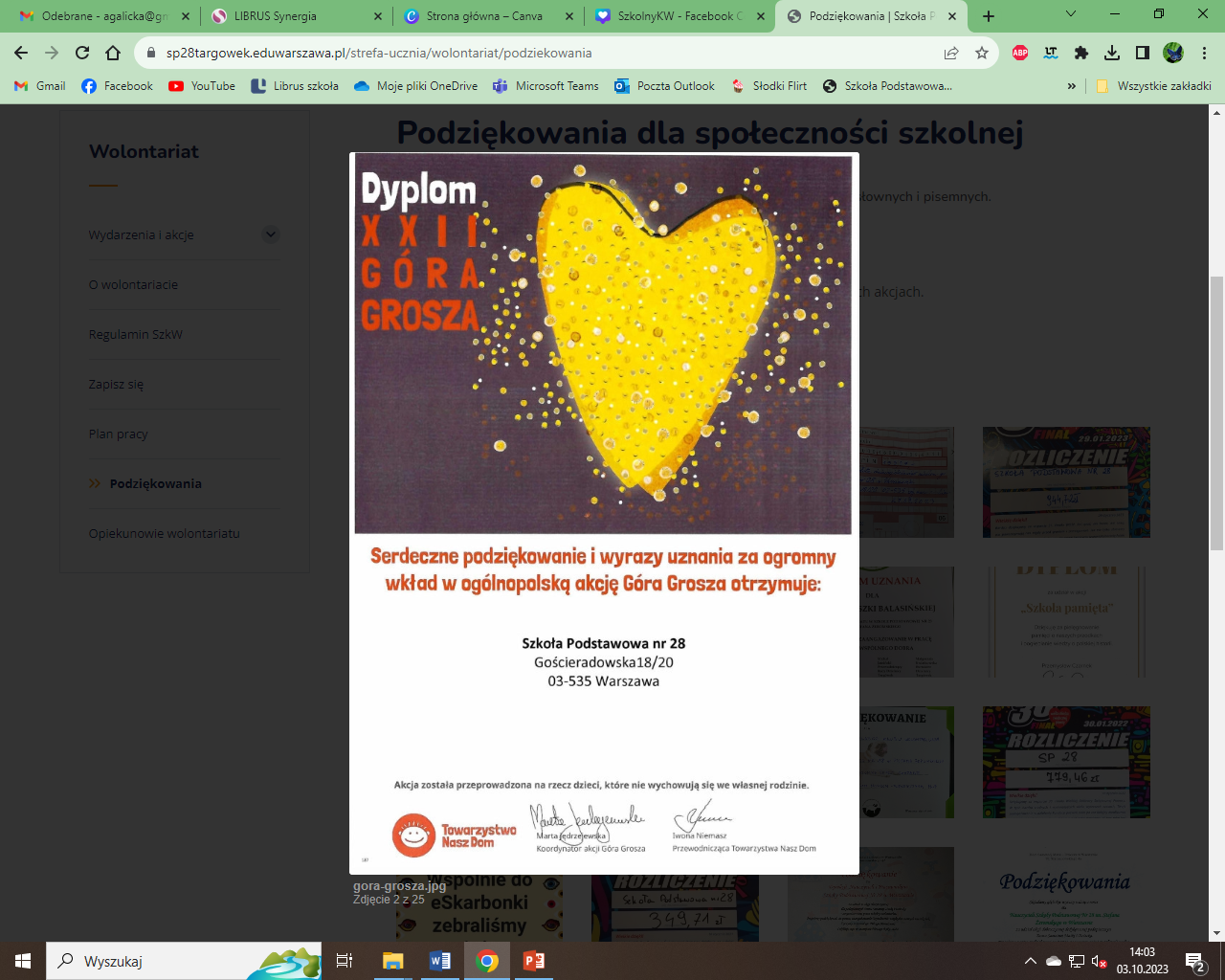 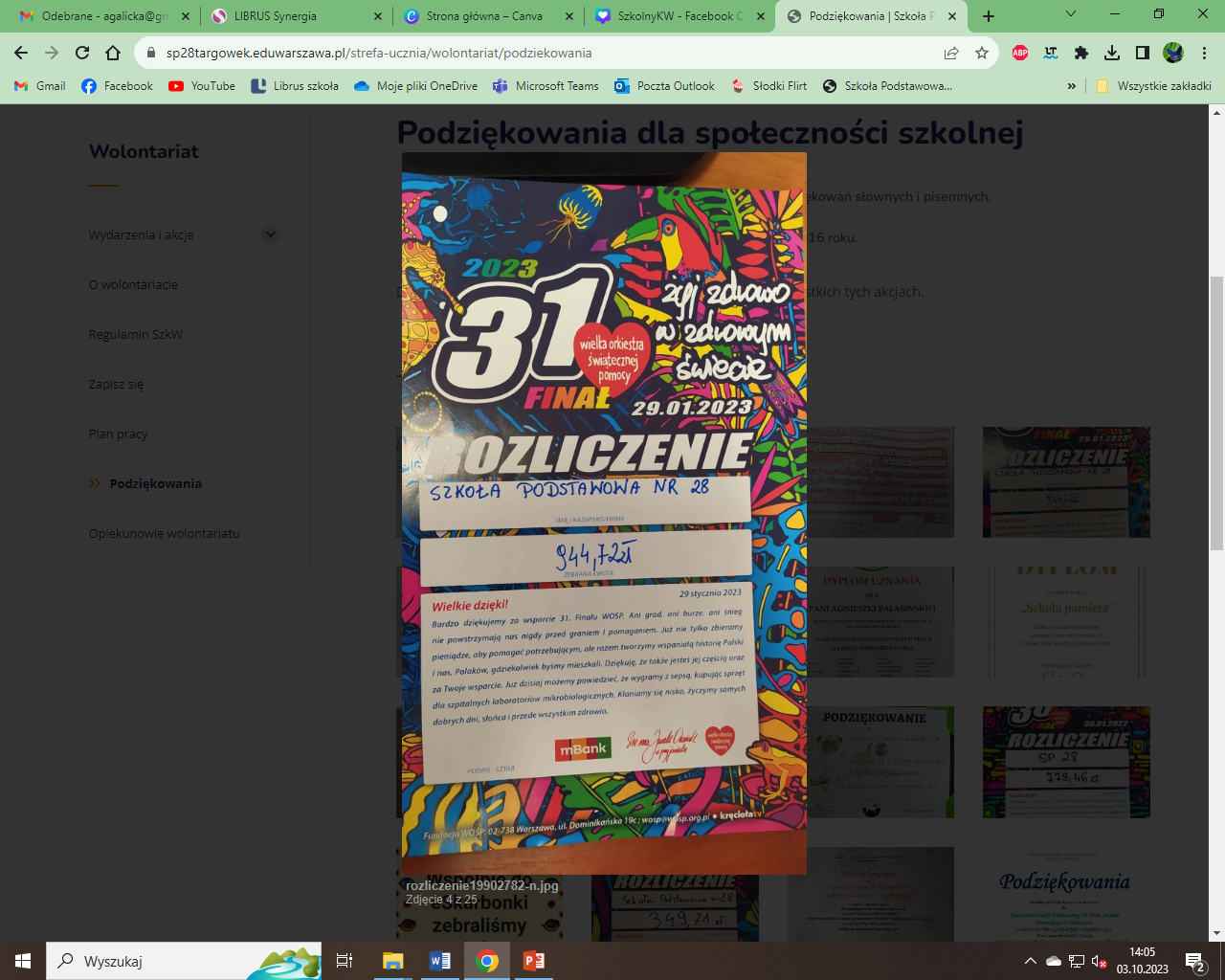 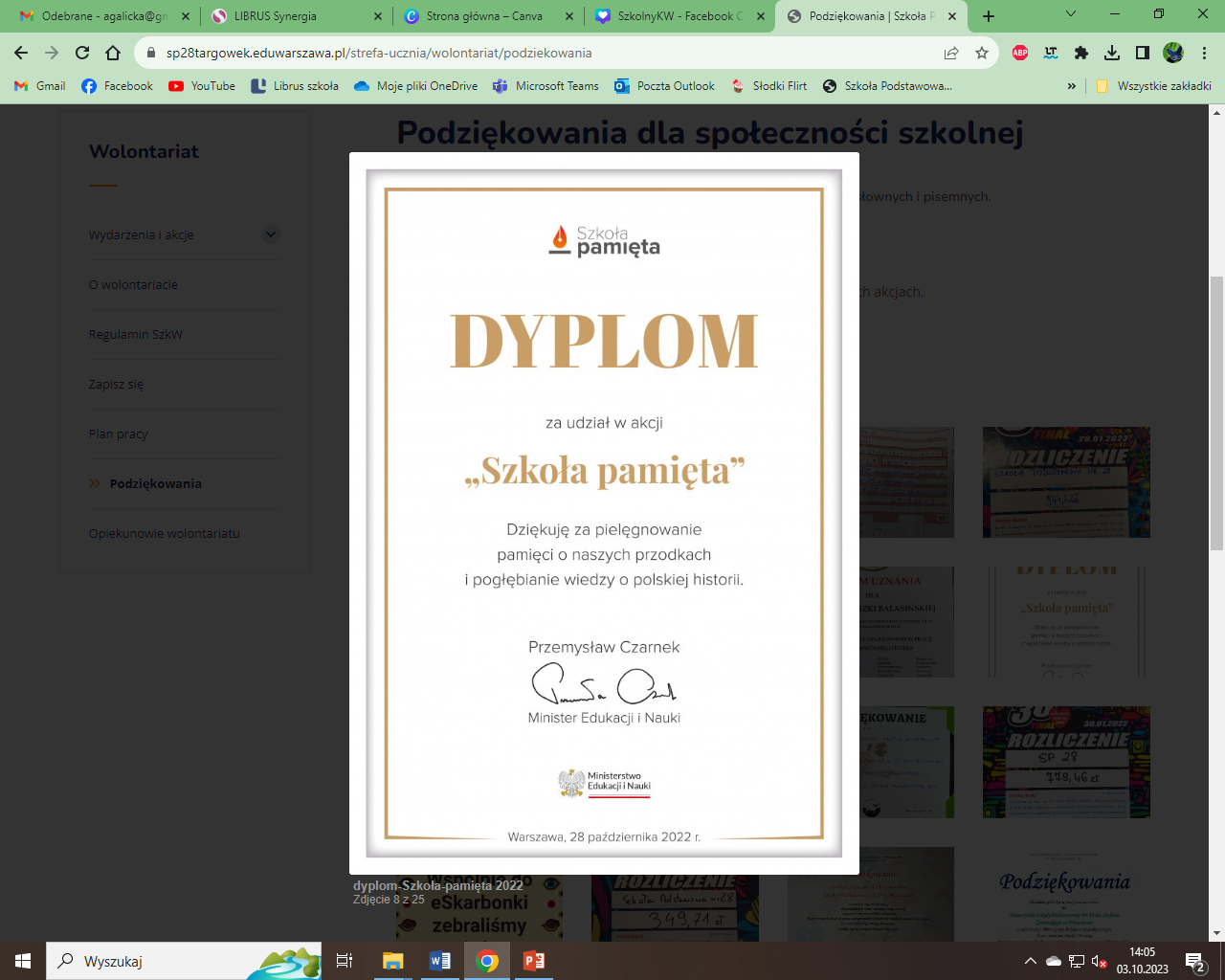 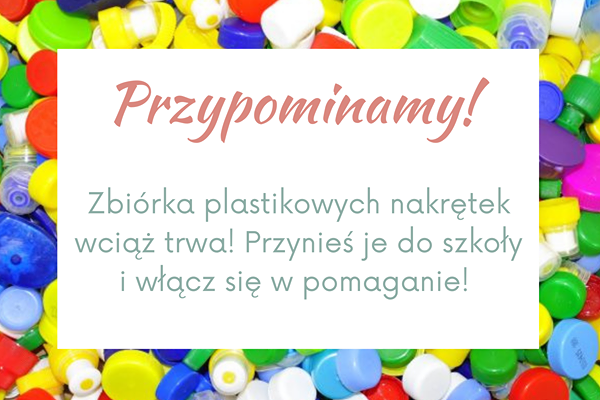 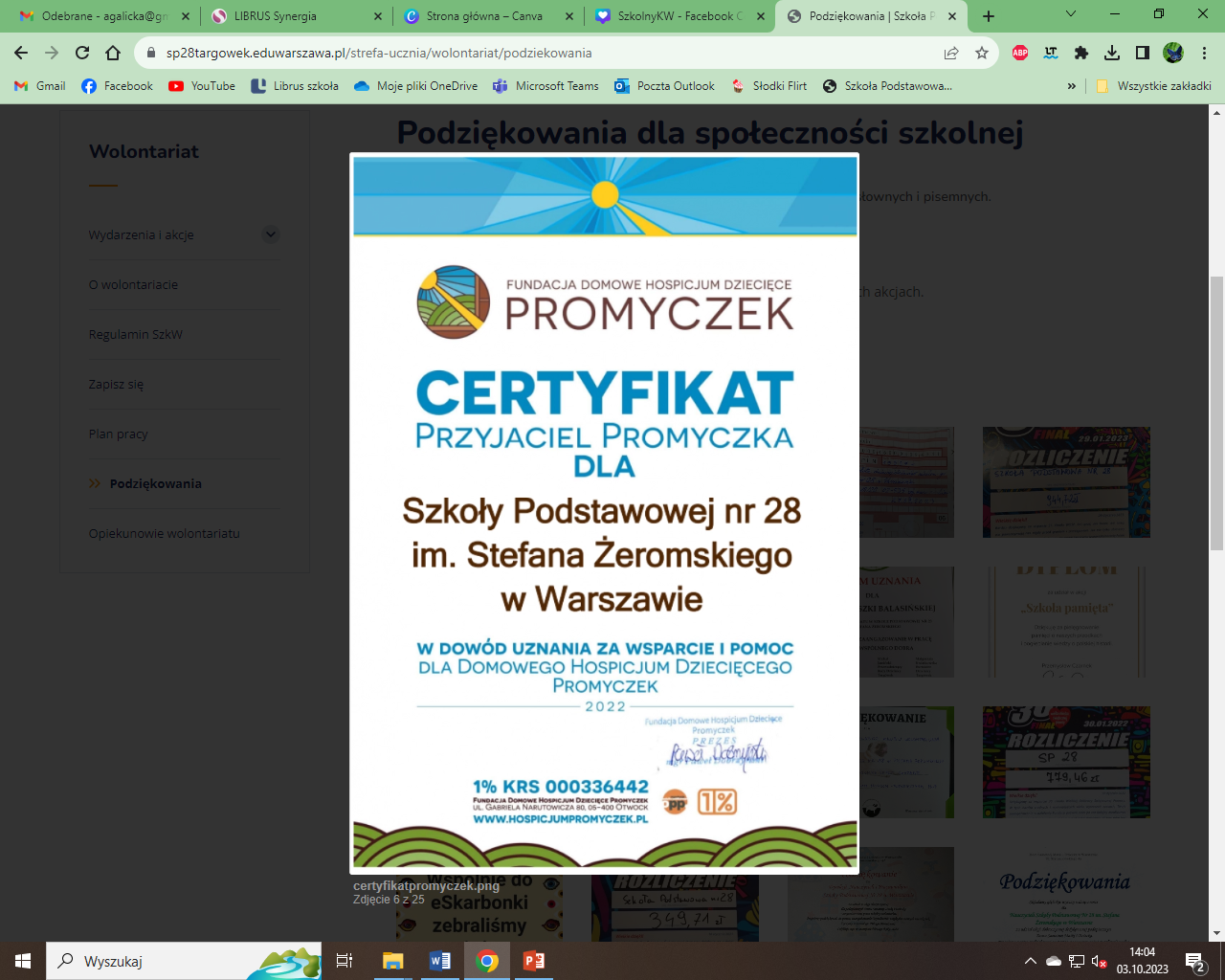 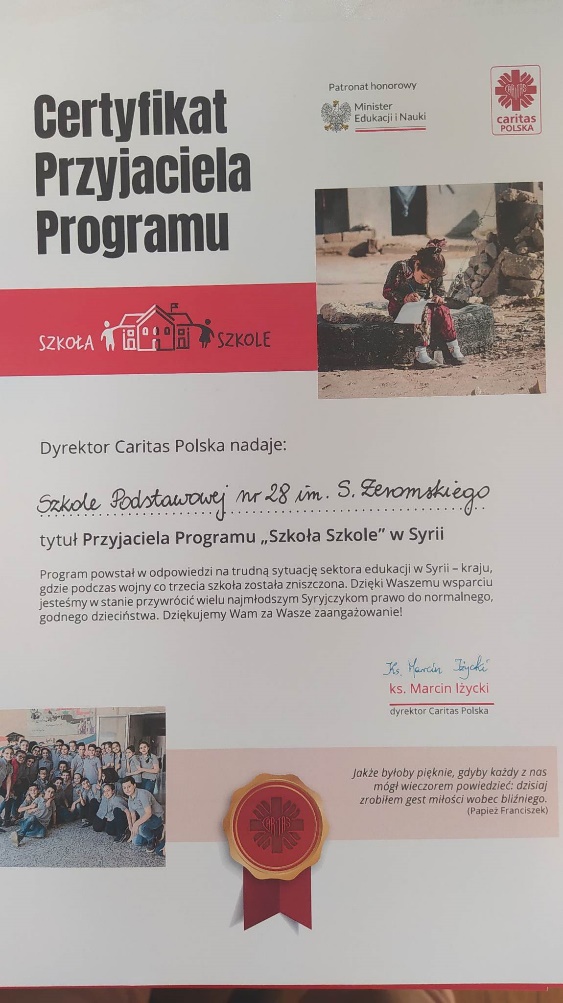 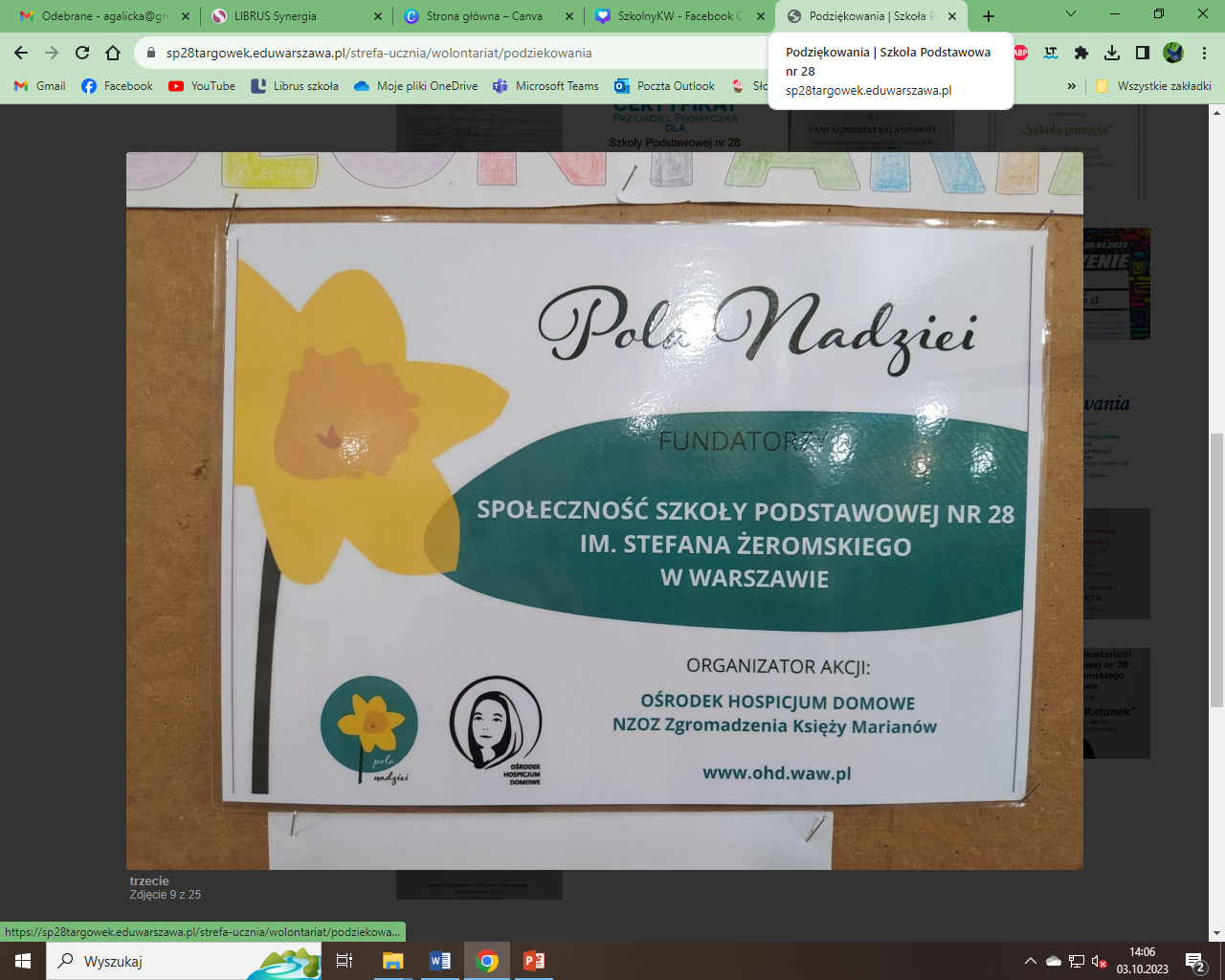 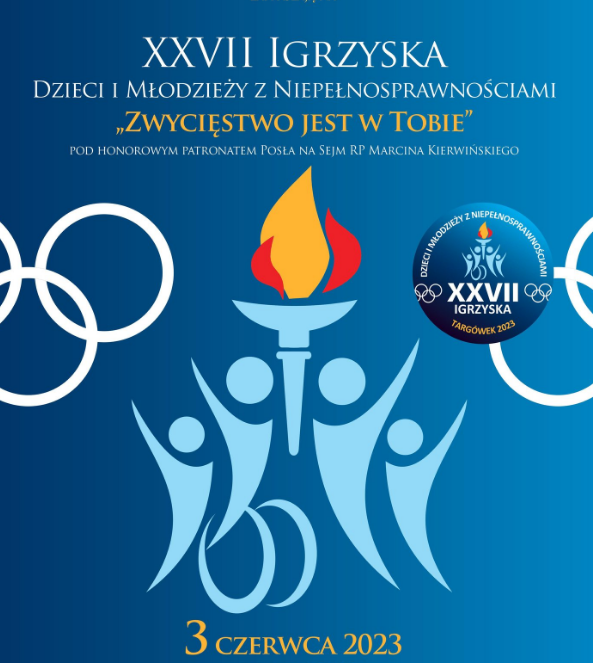 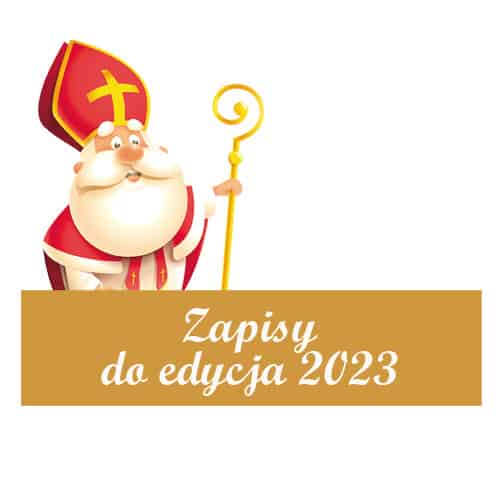 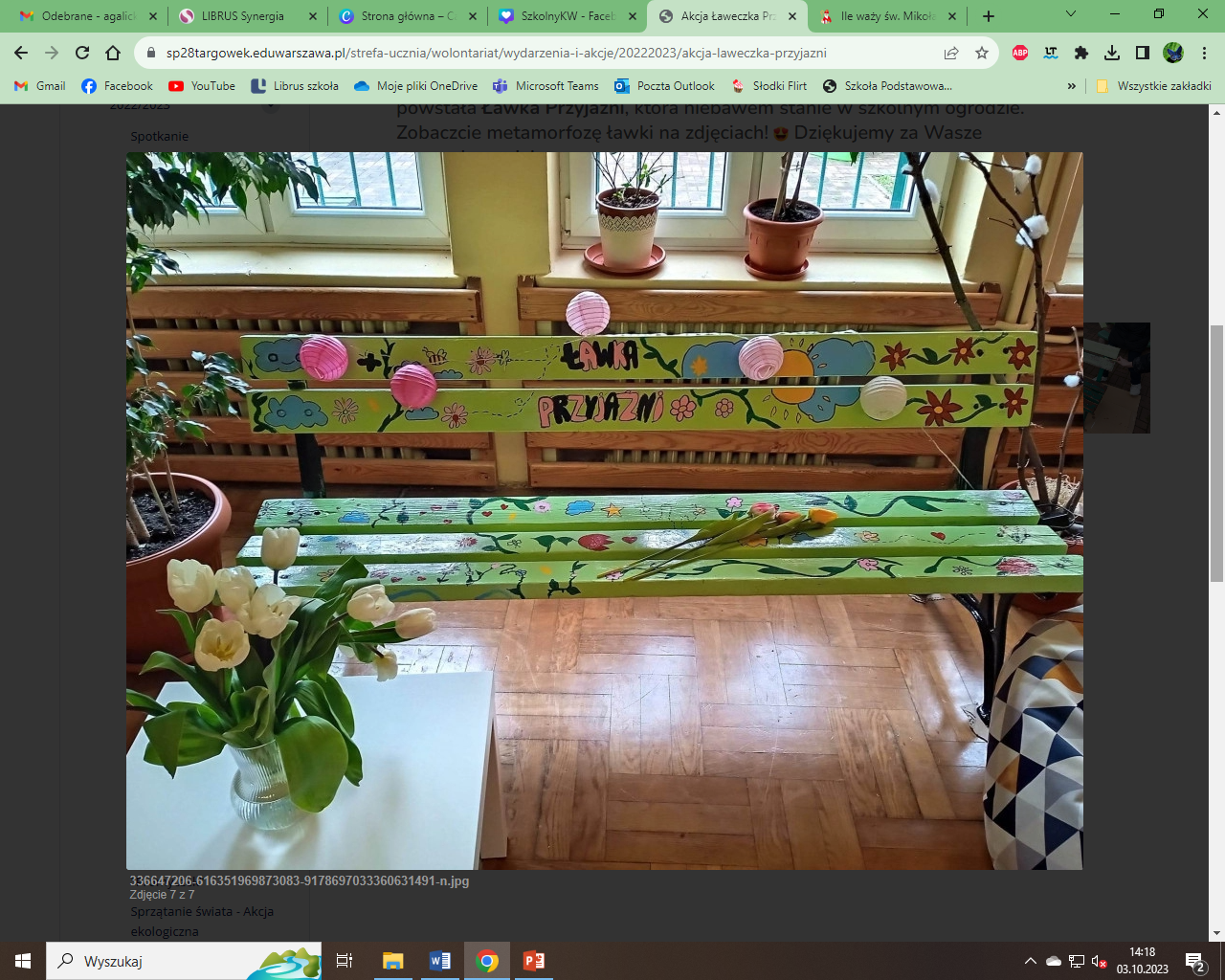 Wolontariat w zerówce i świetlicy
Ile waży św. Mikołaj?